TOÁN 1
Tuần 12
Bài 27: Phép trừ trong phạm vi 6 (tiếp theo) – Tiết 1
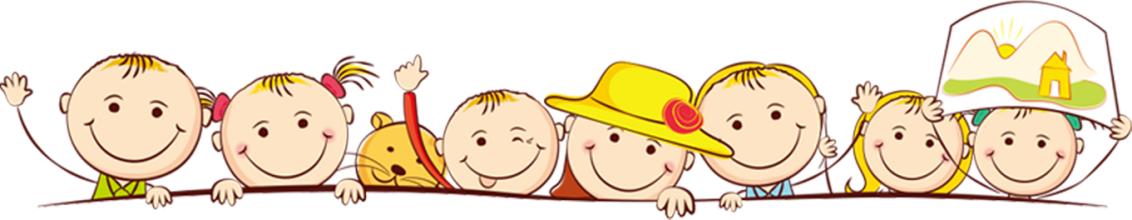 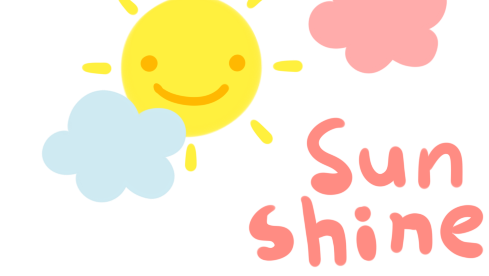 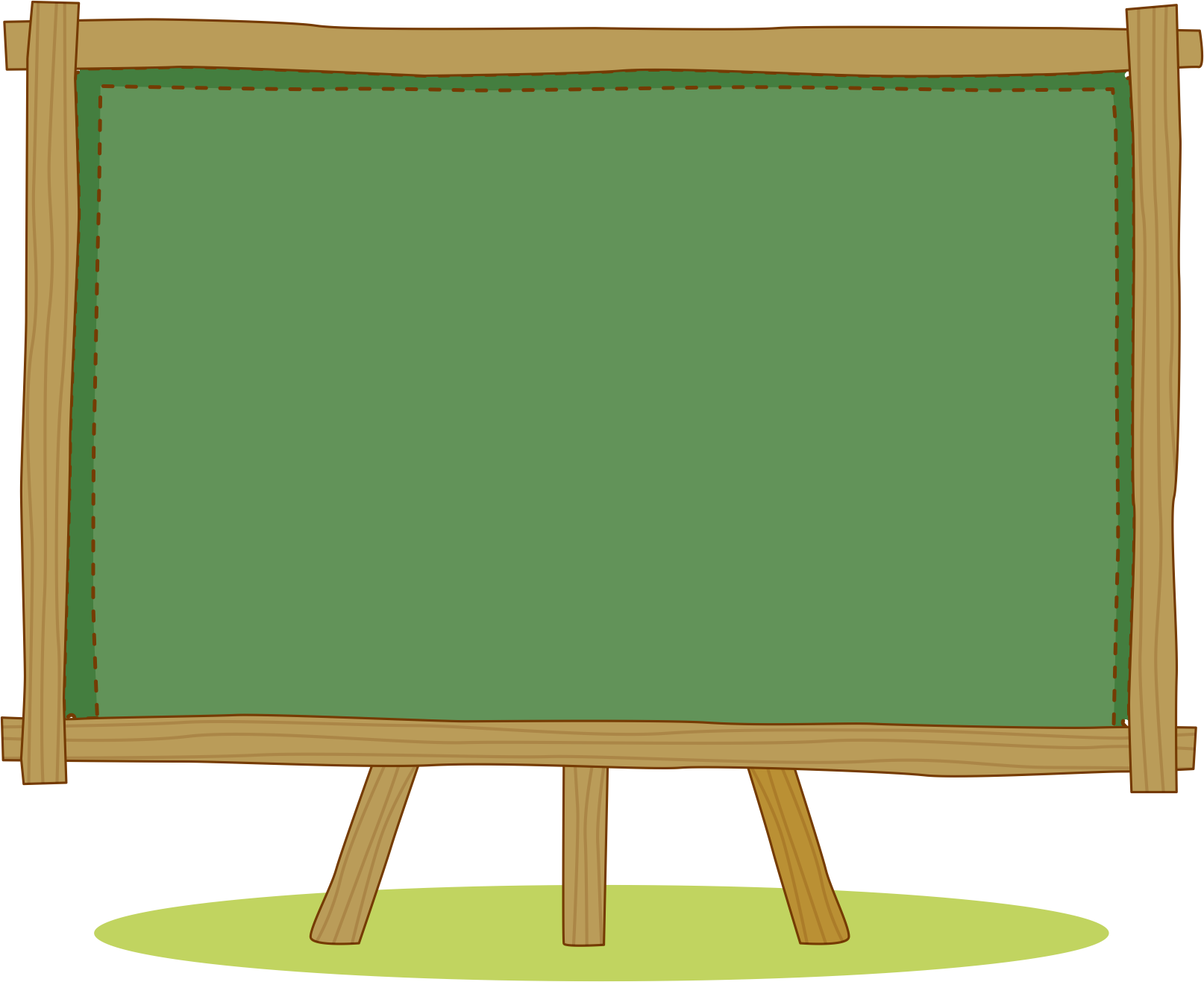 KHỞI ĐỘNG
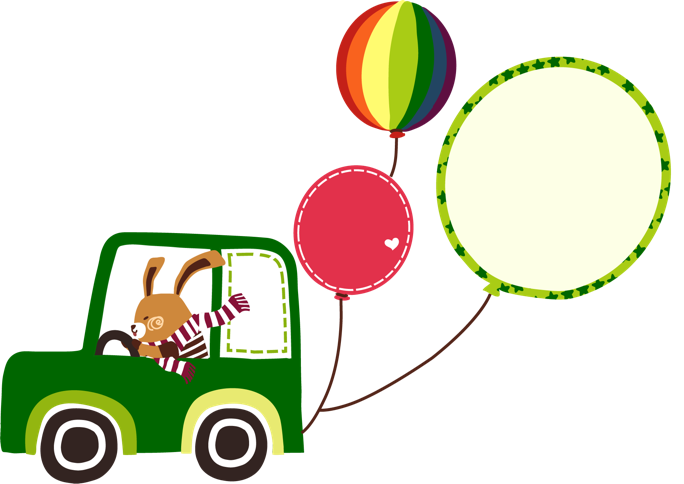 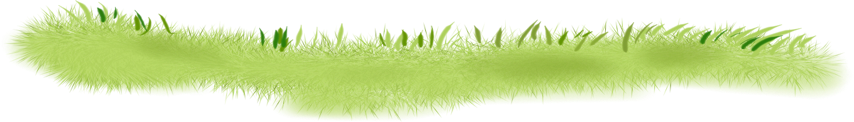 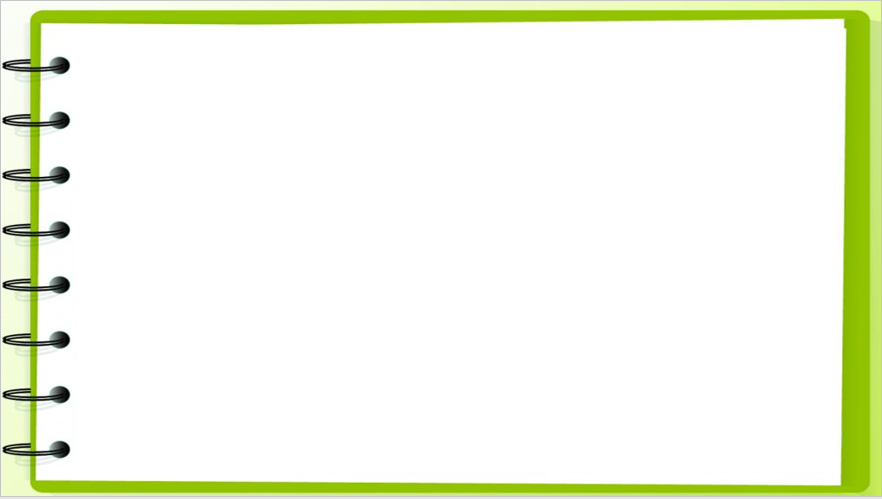 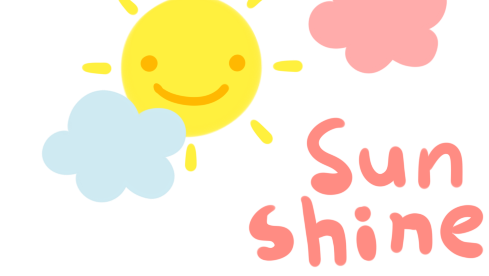 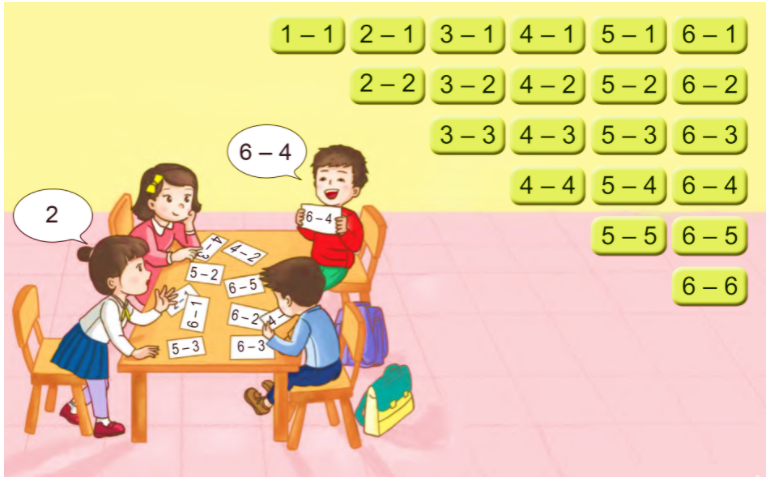 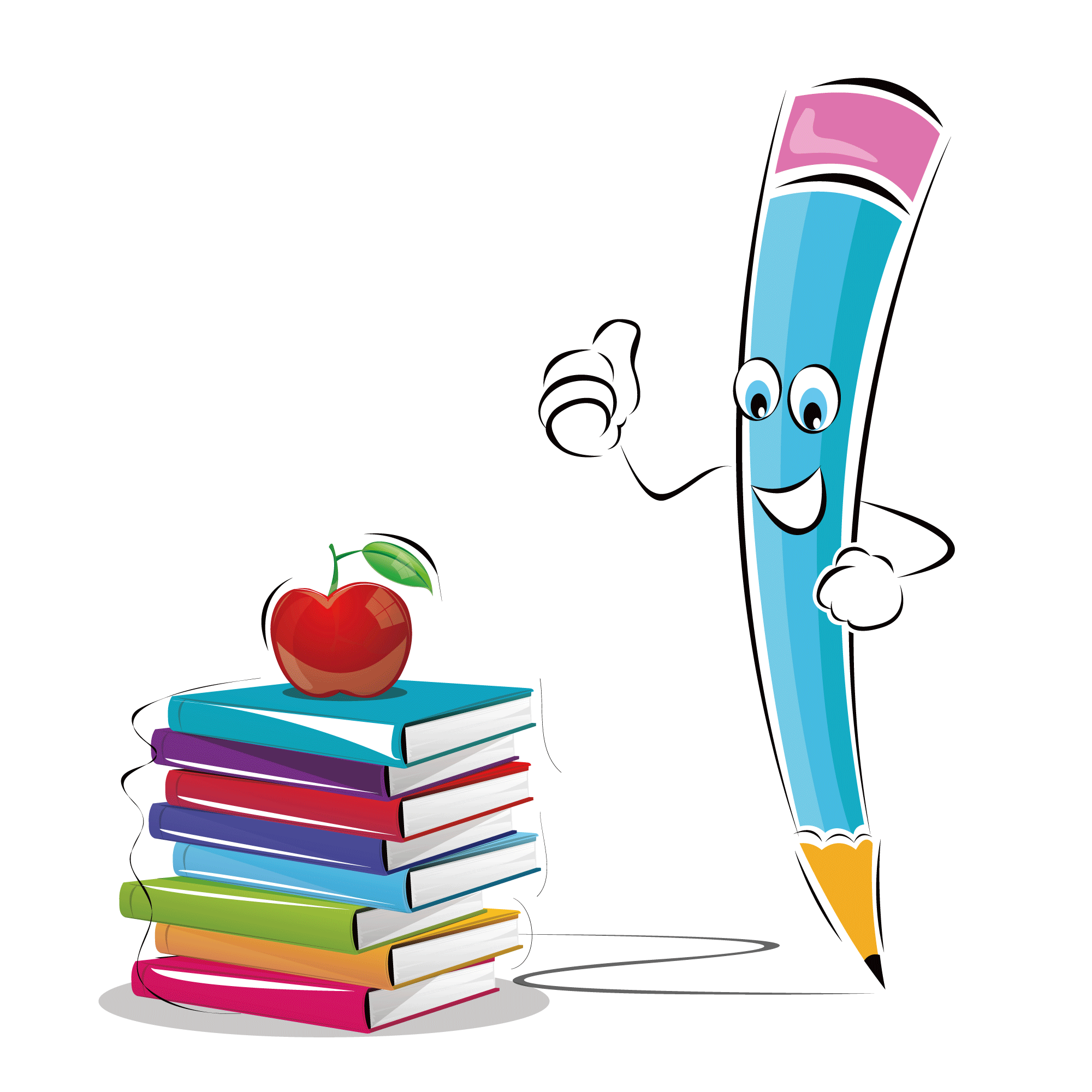 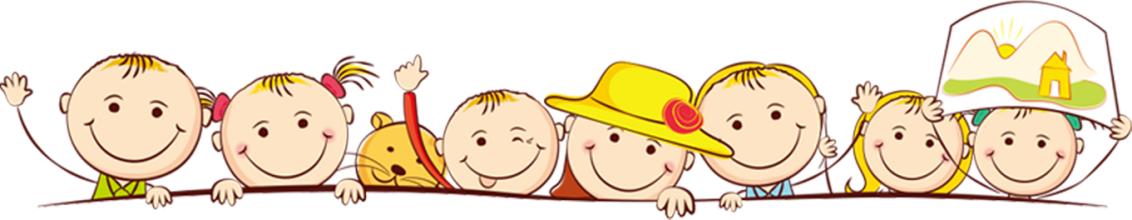 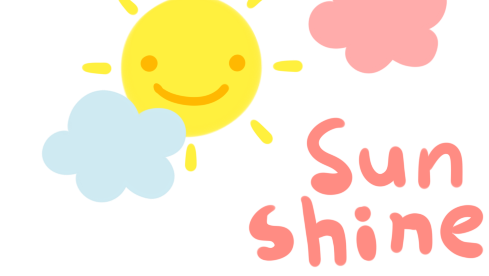 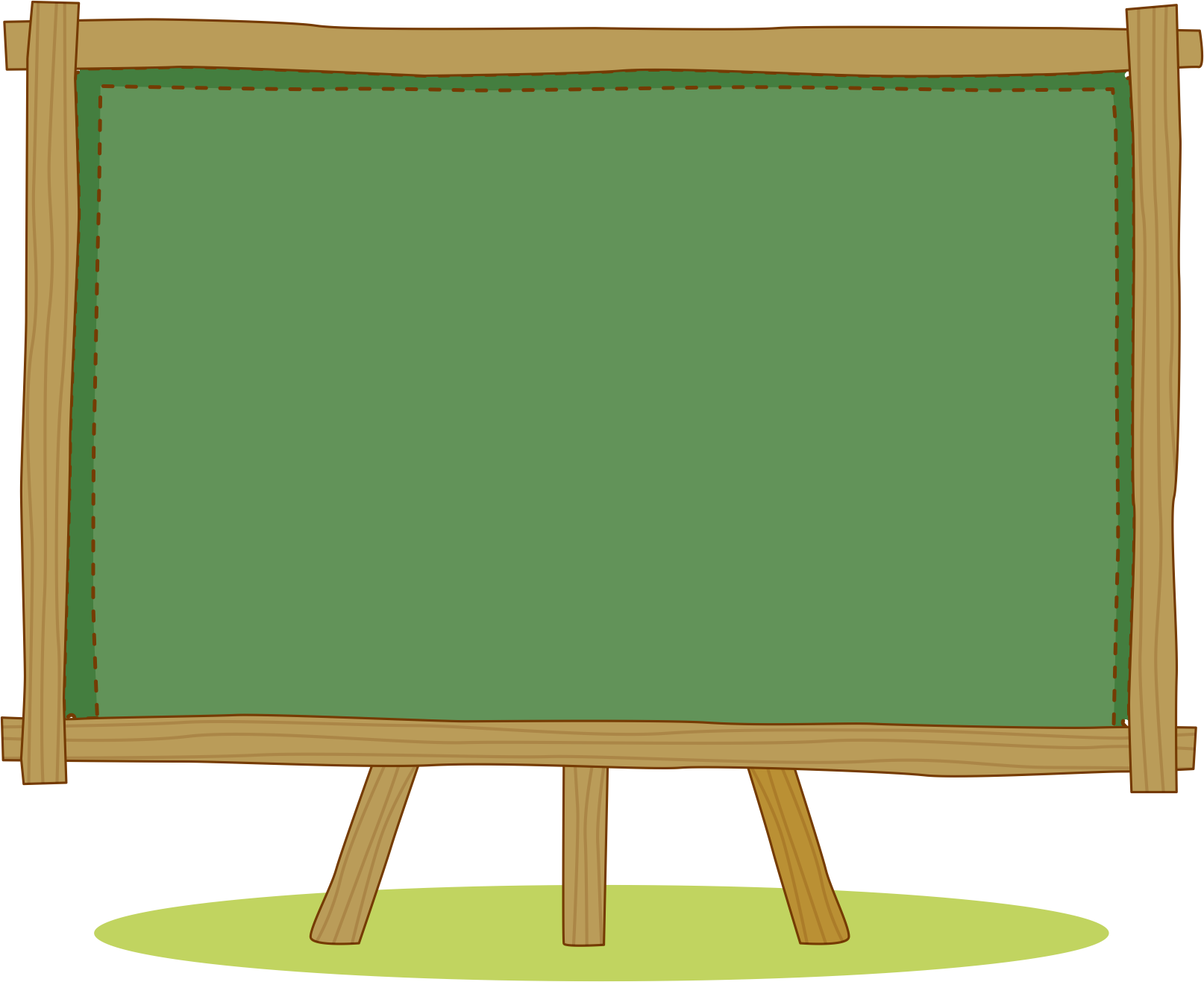 KHÁM PHÁ
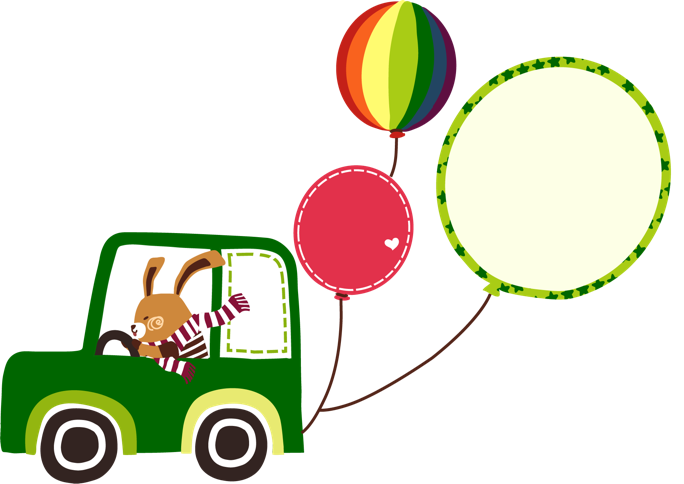 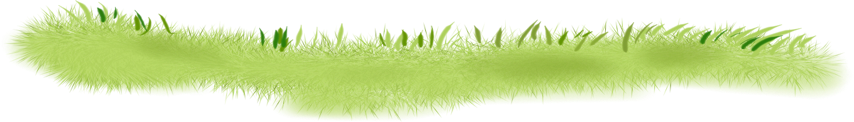 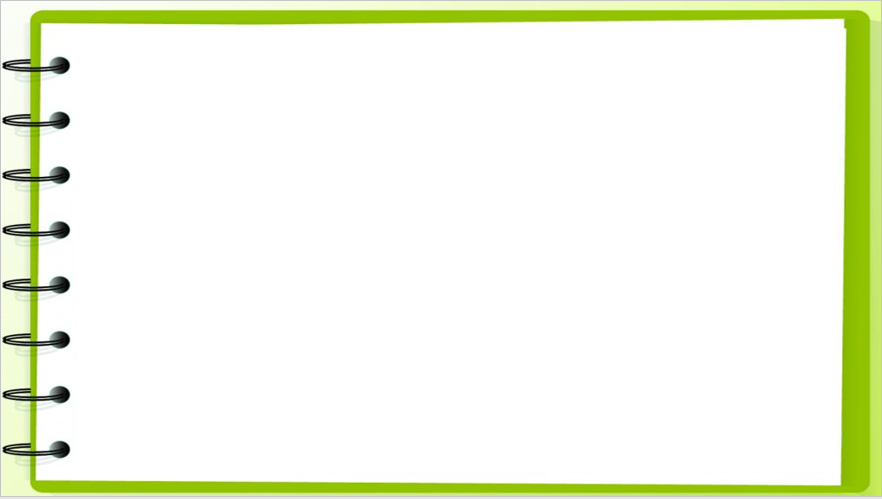 5 - 1 =
4 - 2 =
4 - 3 =
1 - 1 =
5 - 4 =
6 - 1 =
5 - 2 =
5 - 3 =
2 - 1 =
6 - 4 =
2 - 2 =
6 - 3 =
3 - 1 =
6 - 2 =
5 - 5 =
4 - 4 =
4 - 1 =
3 - 2 =
3 - 3 =
6 - 5 =
6 - 6 =
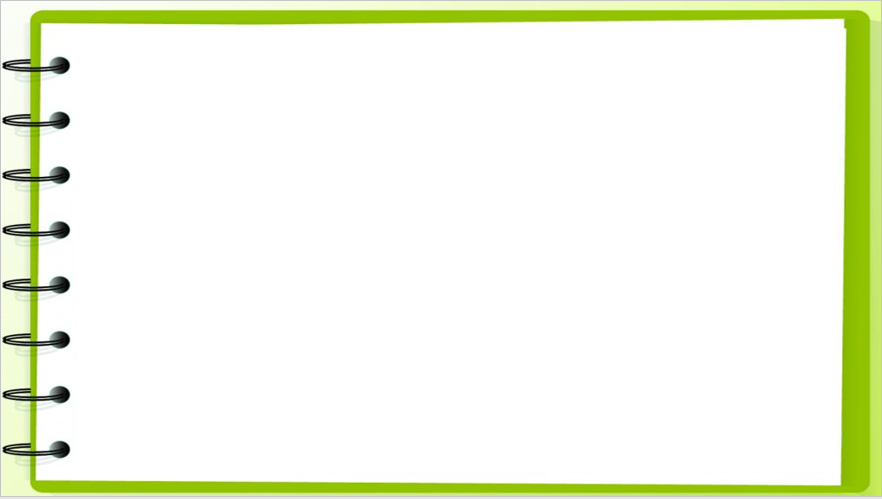 5 - 1 = 4
4 - 2 = 2
4 - 3 = 1
1 - 1 = 0
5 - 4 = 1
6 - 1 = 5
5 - 2 = 3
5 - 3 = 2
2 - 1 = 1
6 - 4 = 2
2 - 2 = 0
6 - 3 = 3
3 - 1 = 2
6 - 2 = 4
5 - 5 = 0
4 - 4 = 0
4 - 1 = 3
3 - 2 = 1
3 - 3 = 0
6 - 5 = 1
6 - 6 = 0
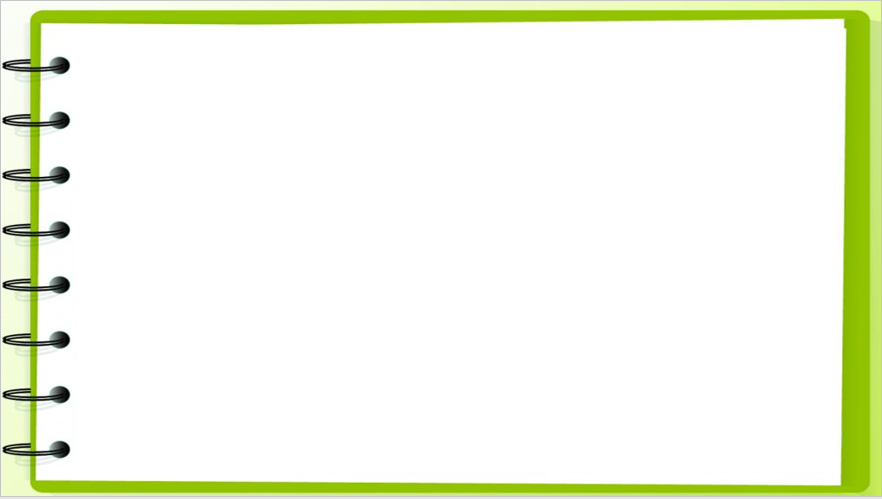 5 - 1 = 2
1 - 1 = 0
2 - 1 = 1
3 - 1 = 2
6 - 1 = 3
4 - 1 = 3
5 - 2 = 3
2 - 2 = 0
3 - 2 = 1
6 - 2 = 4
4 - 2 = 2
5 - 3 = 2
3 - 3 = 0
6 - 3 = 3
4 - 3 = 1
5 - 4 = 1
6 - 4 = 2
4 - 4 = 3
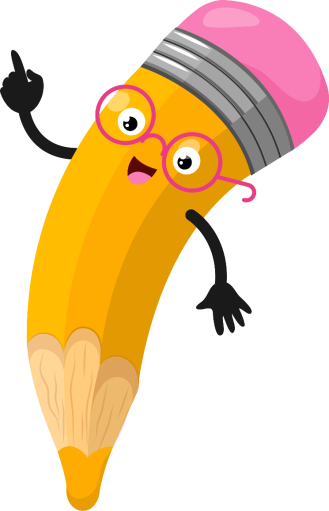 5 - 5 = 0
6 - 5 = 1
6 - 1 = 3
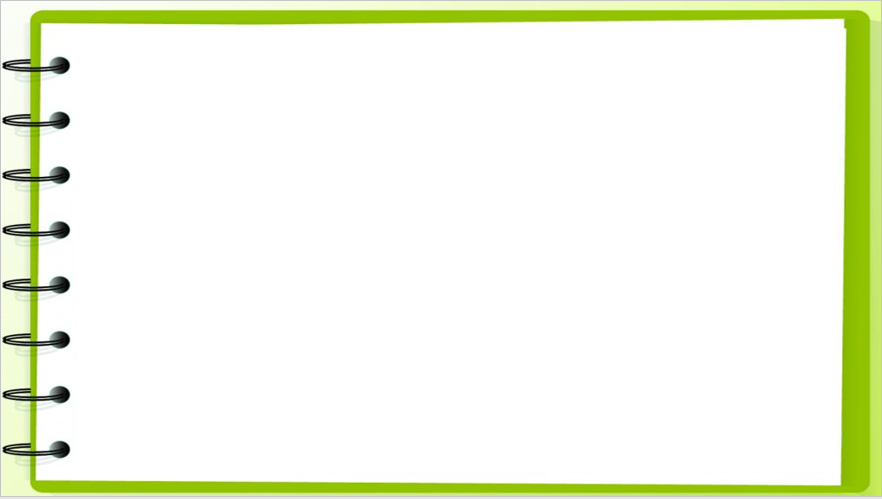 5 - 1 = 2
1 - 1 = 0
2 - 1 = 1
3 - 1 = 2
6 - 1 = 3
4 - 1 = 3
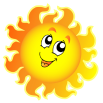 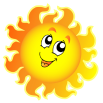 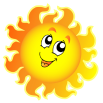 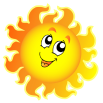 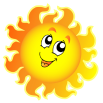 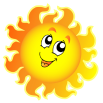 5 - 2 = 3
2 - 2 = 0
3 - 2 = 1
6 - 2 = 4
4 - 2 = 2
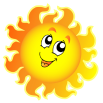 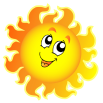 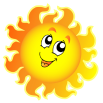 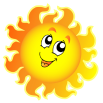 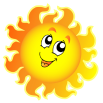 5 - 3 = 2
3 - 3 = 0
6 - 3 = 3
4 - 3 = 1
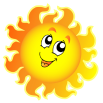 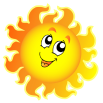 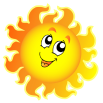 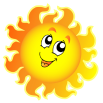 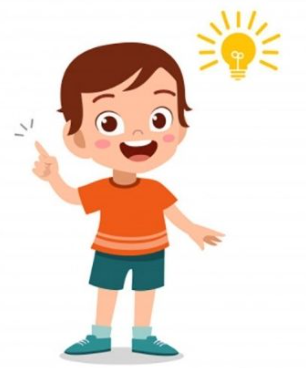 5 - 4 = 1
6 - 4 = 2
4 - 4 = 3
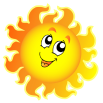 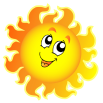 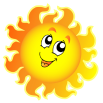 5 - 5 = 0
6 - 5 = 1
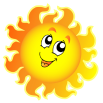 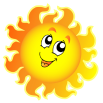 6 - 1 = 3
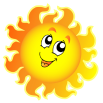 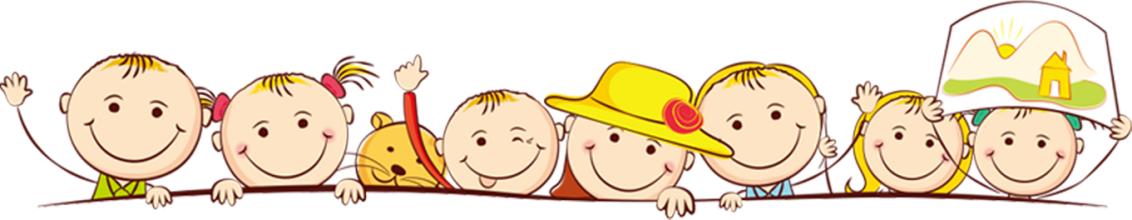 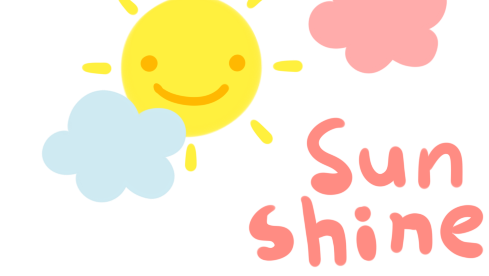 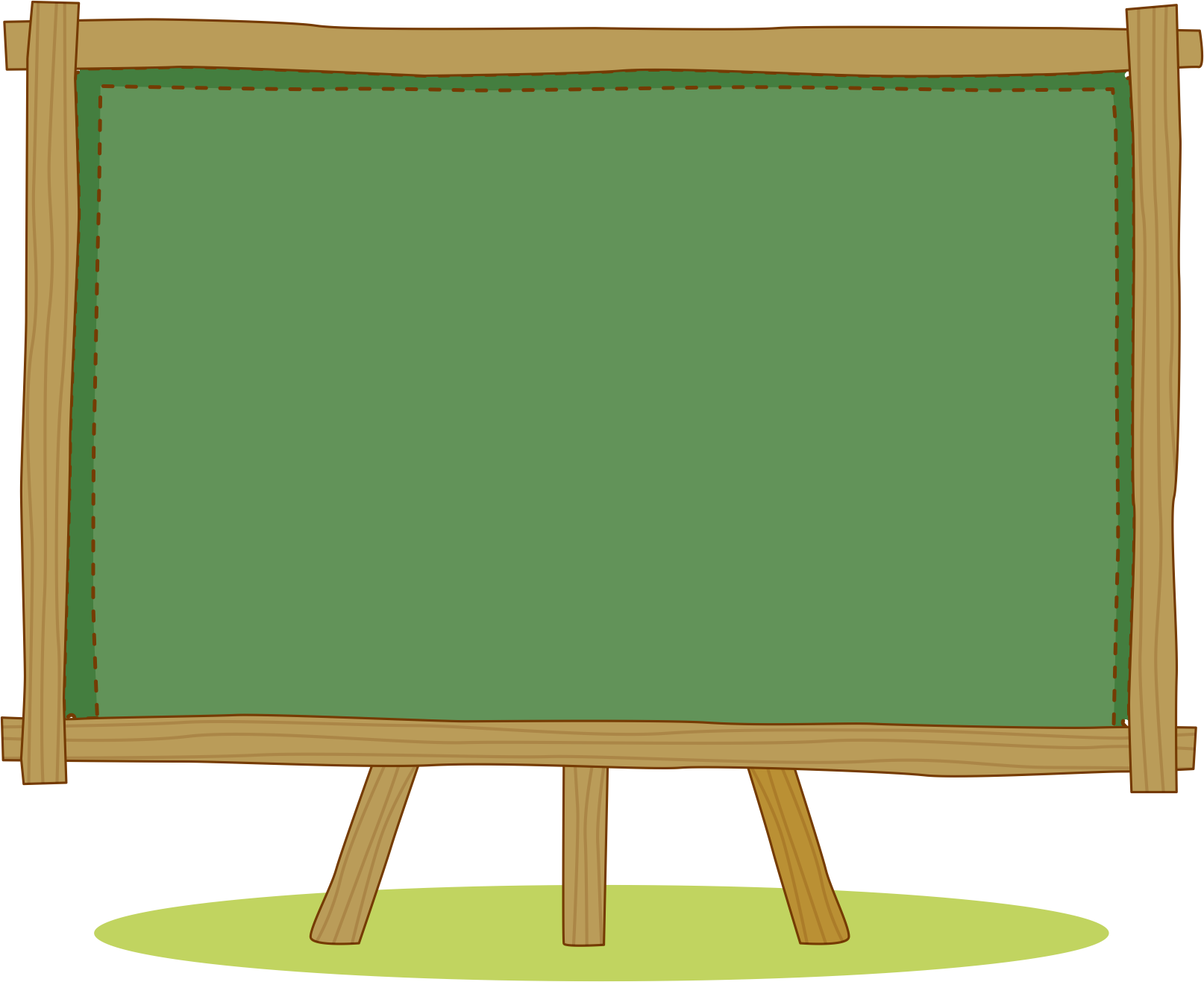 LUYỆN TẬP
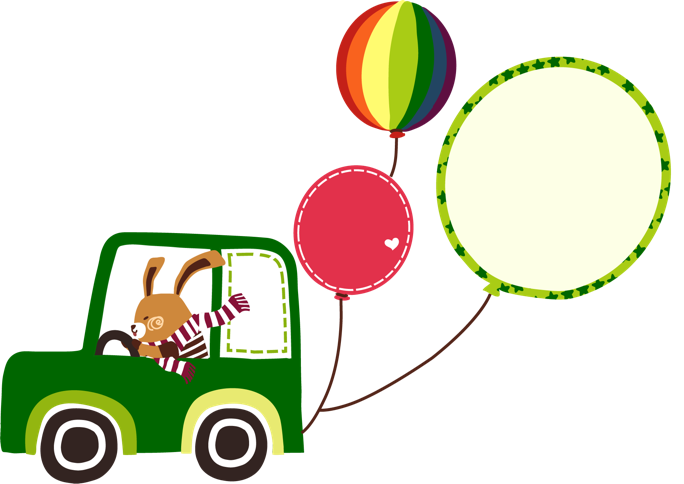 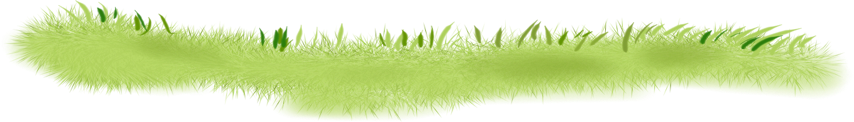 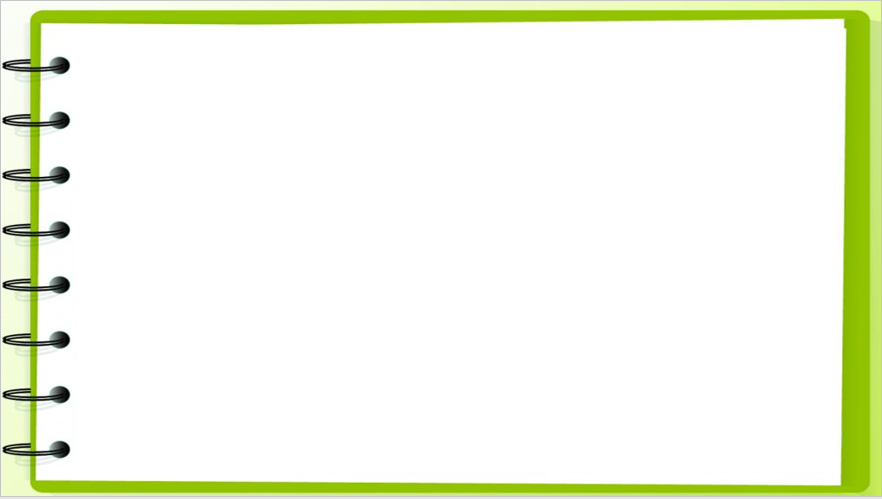 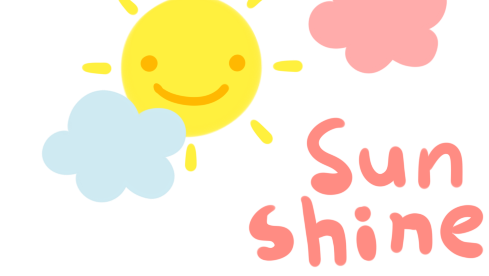 1
Tính nhẩm :
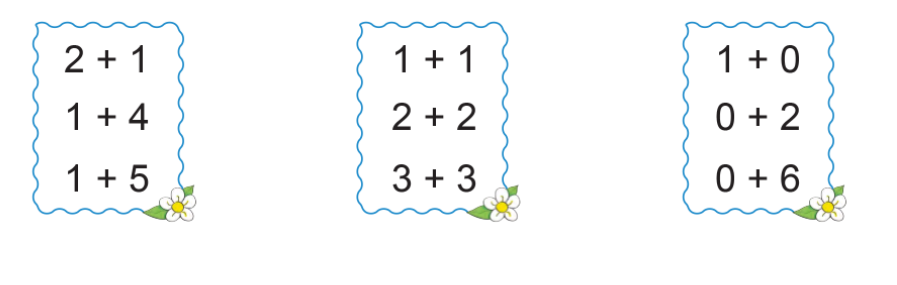 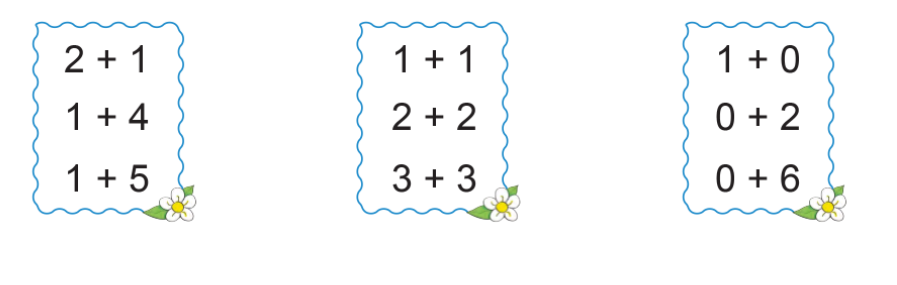 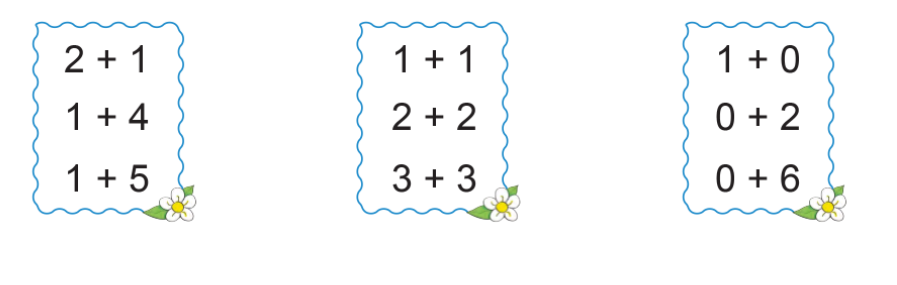 1
3
1
4
5
3
4 - 3 = …..
5 - 1 = …..
5 - 5 = …..
4 - 1 = …..
6 - 1 = …..
6 - 5 = …..
5 - 4 = …..
6 - 3 = …..
3 - 3 = …..
0
1
0
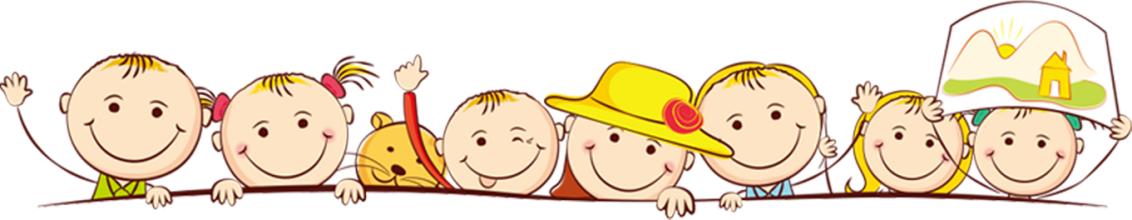 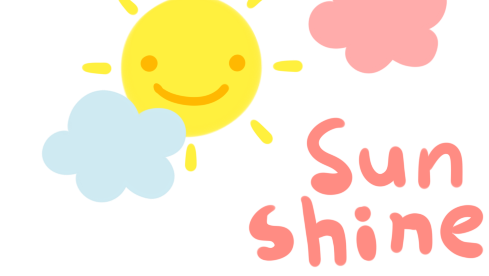 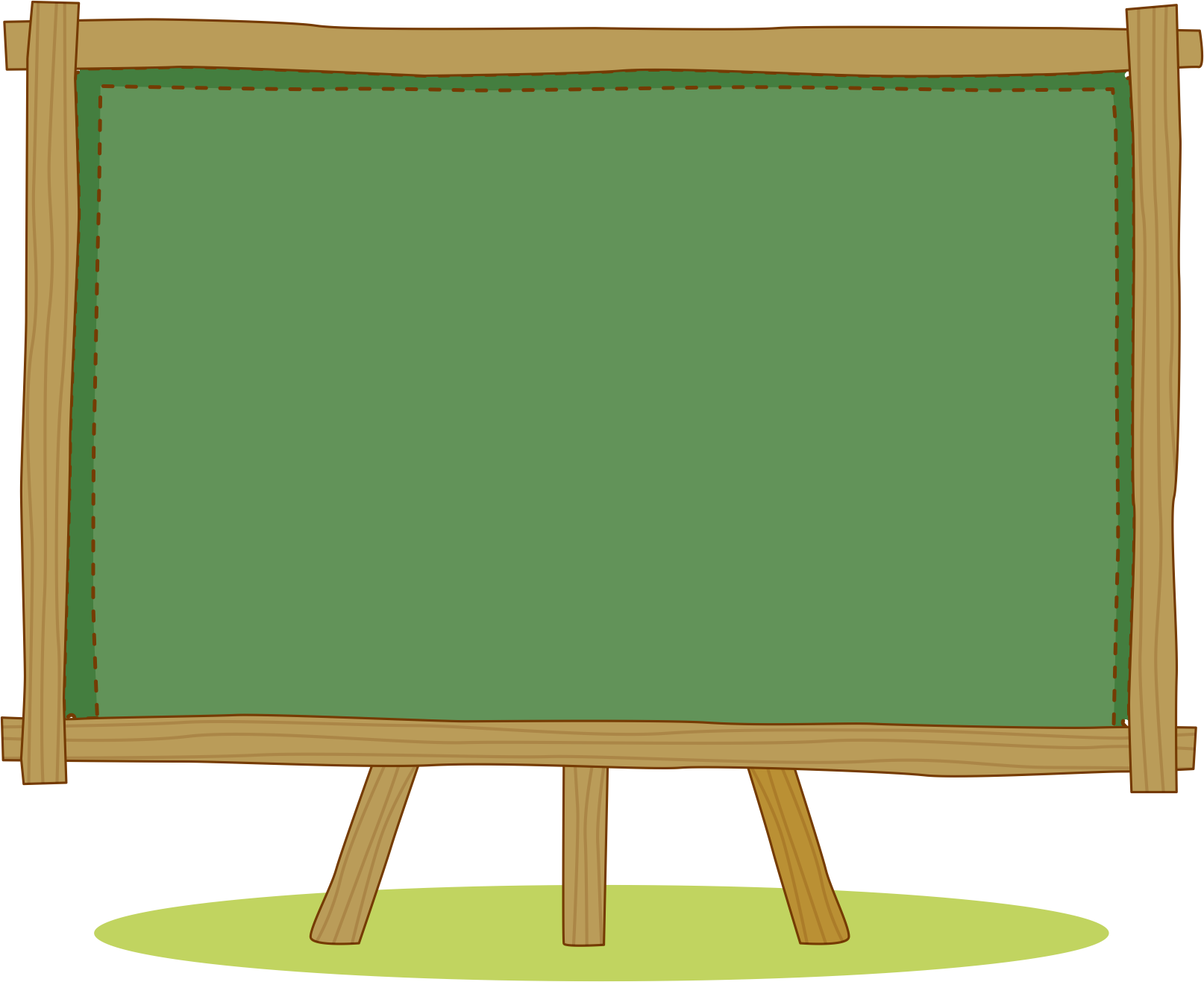 VẬN DỤNG
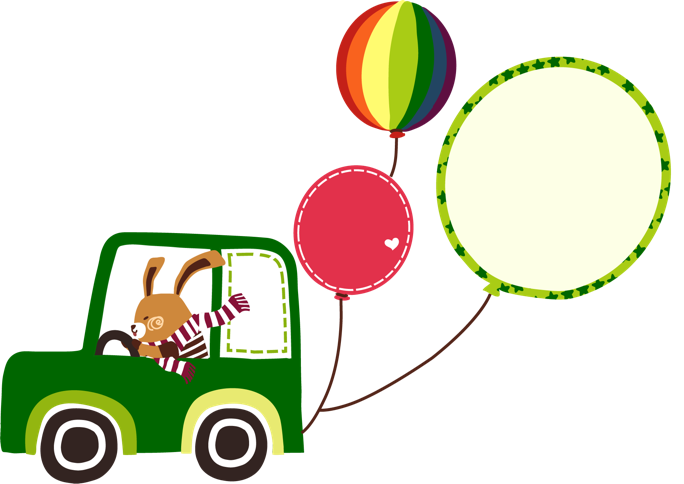 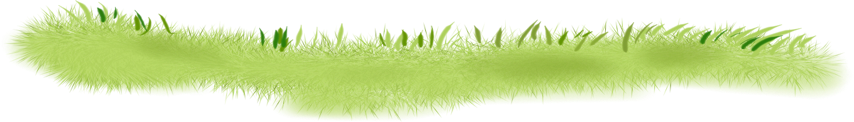 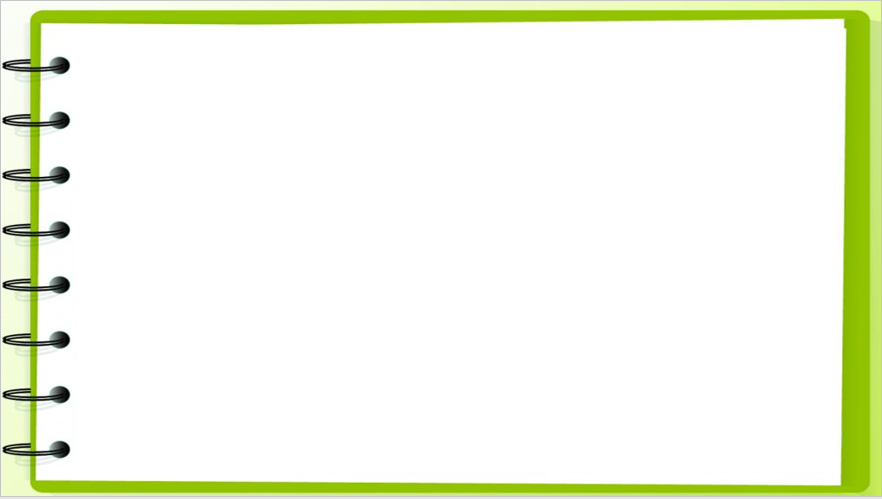 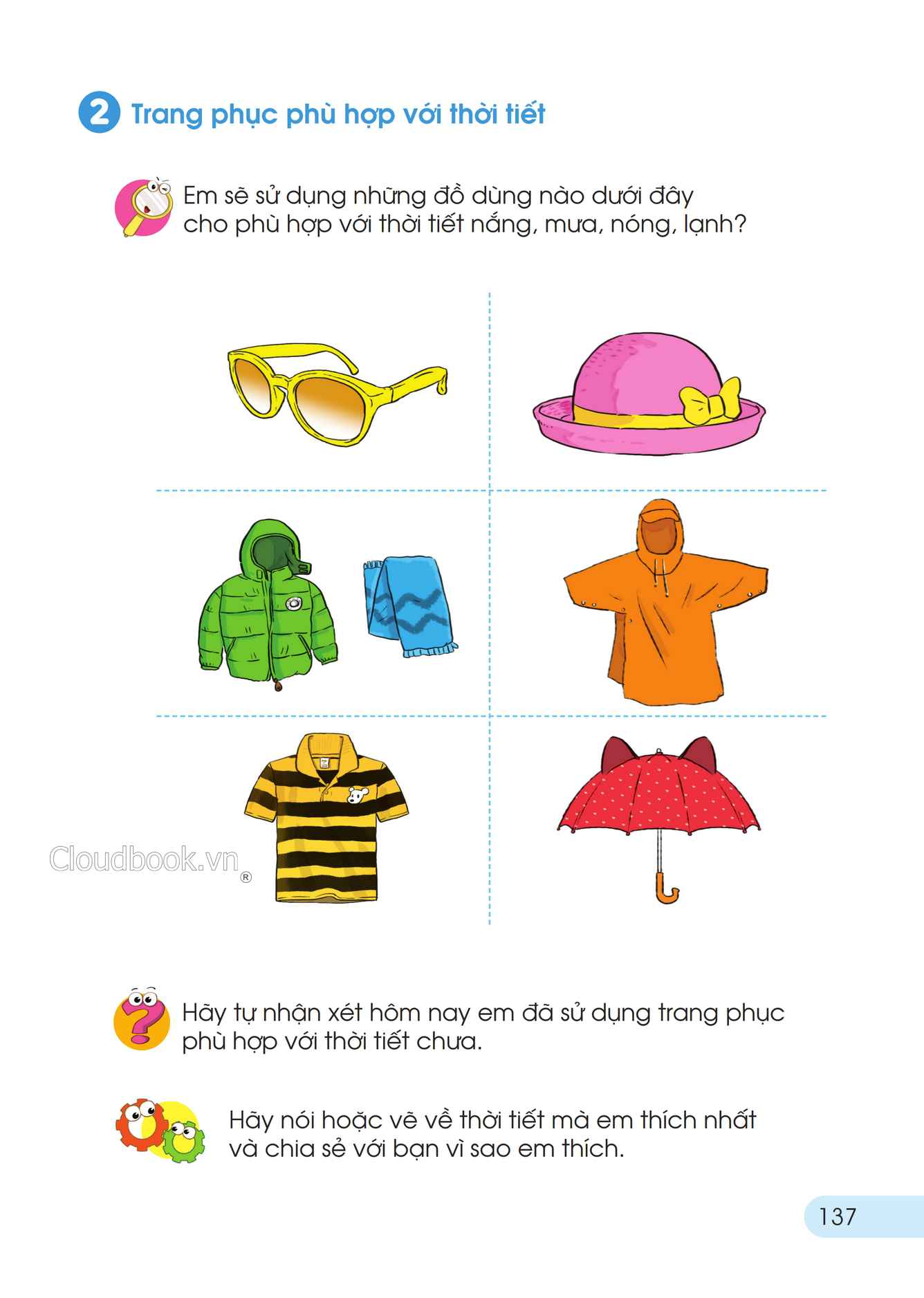 Kể các tình huống trong thực tế liên quan đến phép trừ trong phạm vi 6 :
? ? ?
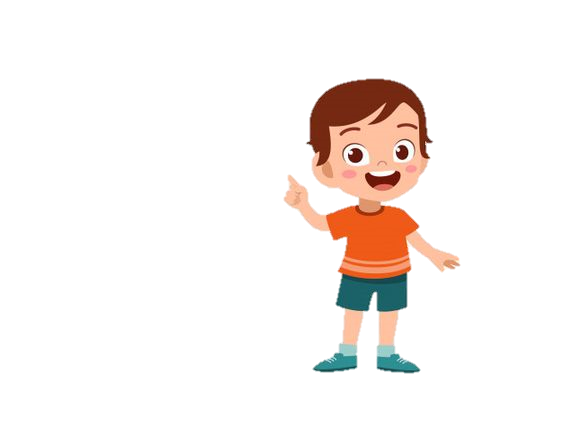 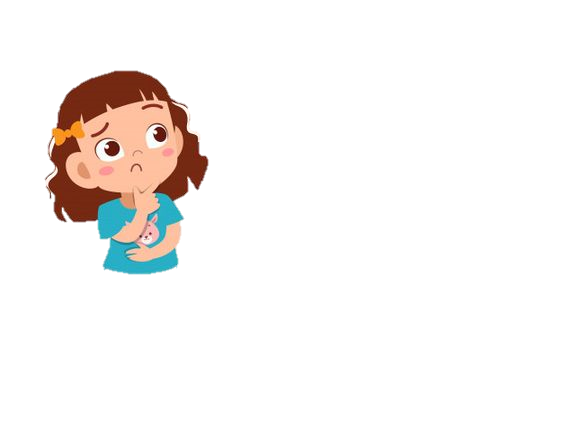 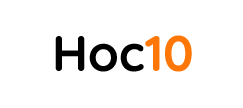 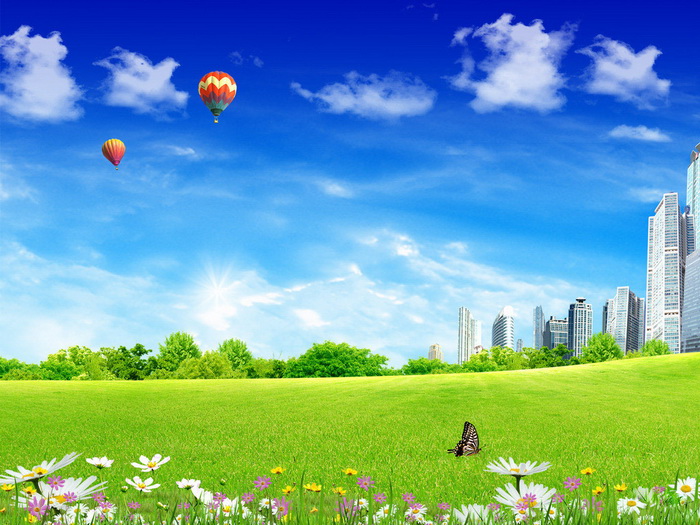 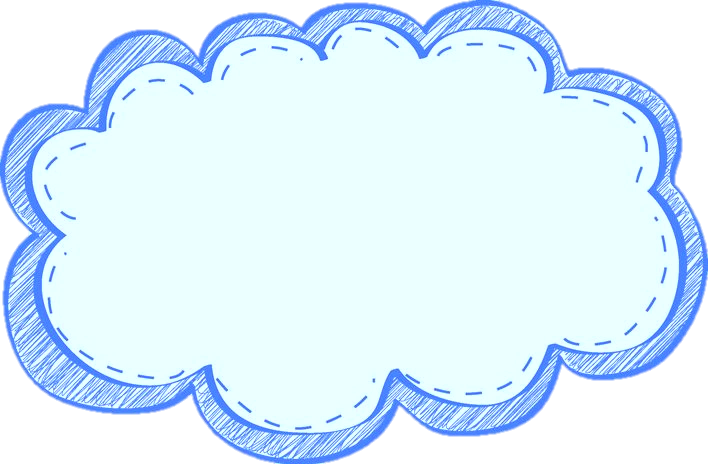 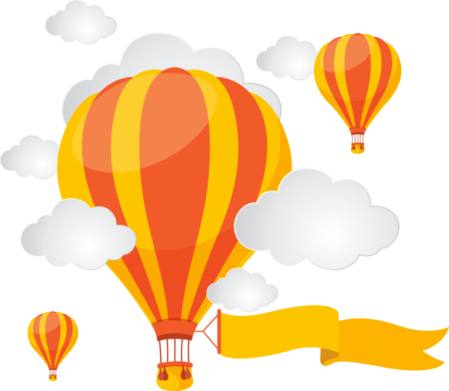 Con giúp các con vật thực hiện ước mơ bay lên bầu trời cao bằng cách đọc đúng các phép tính sau.
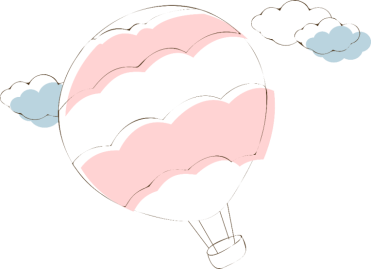 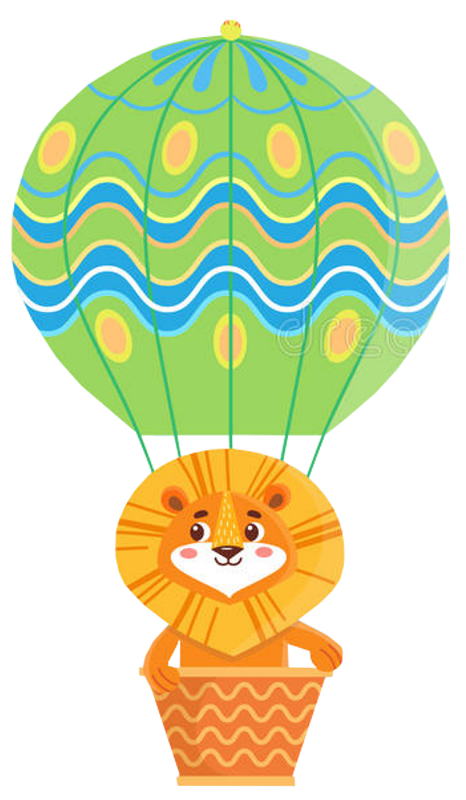 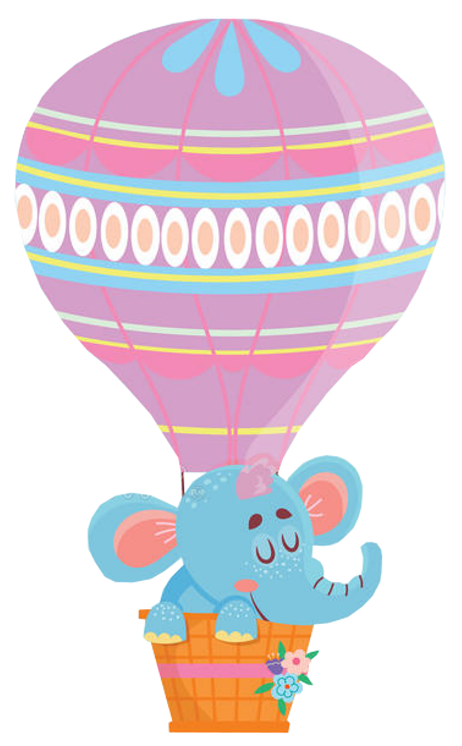 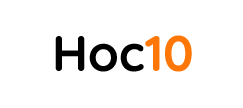 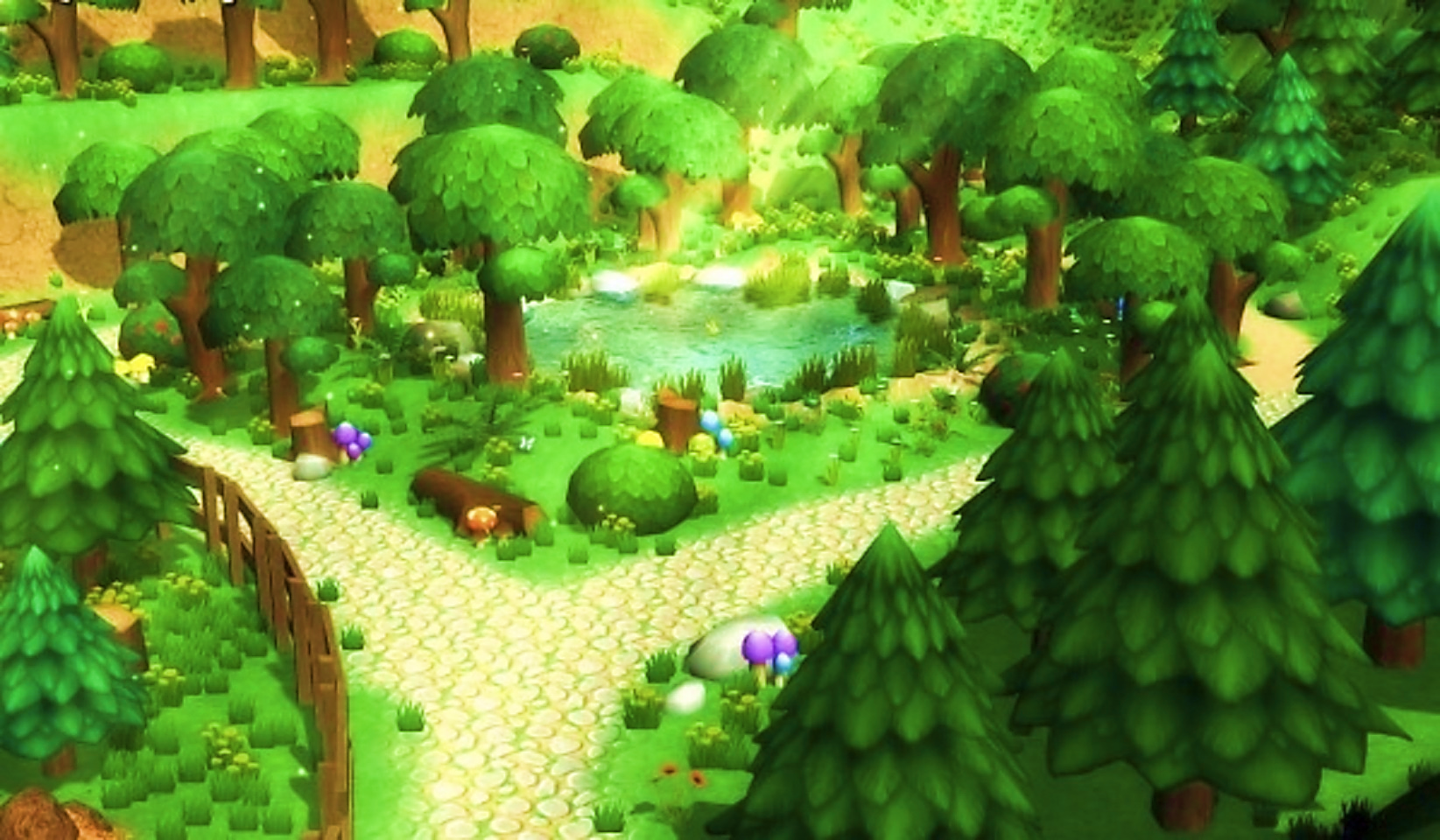 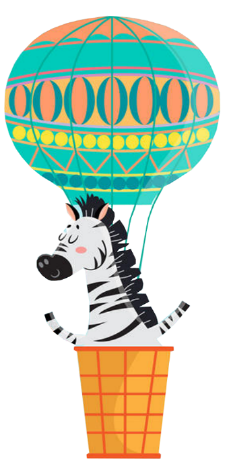 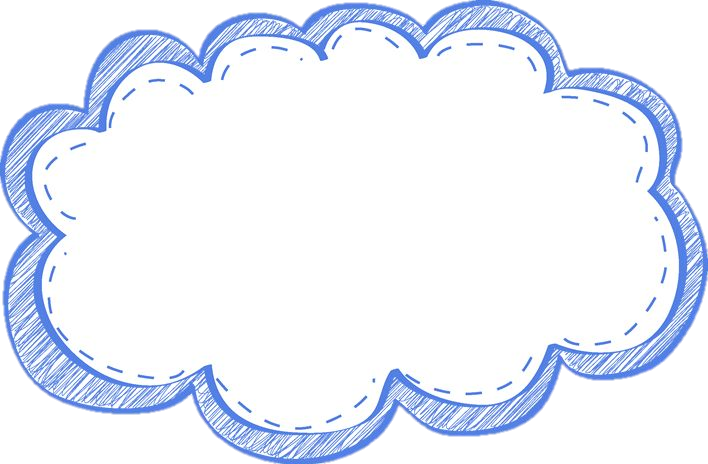 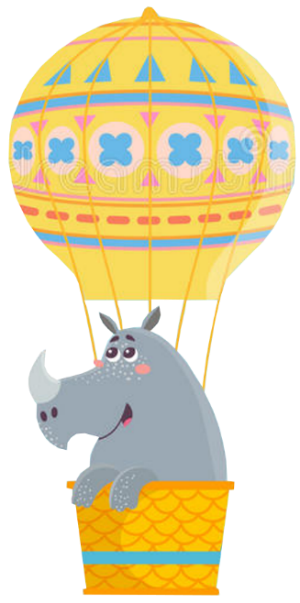 BAY LÊN NÀO
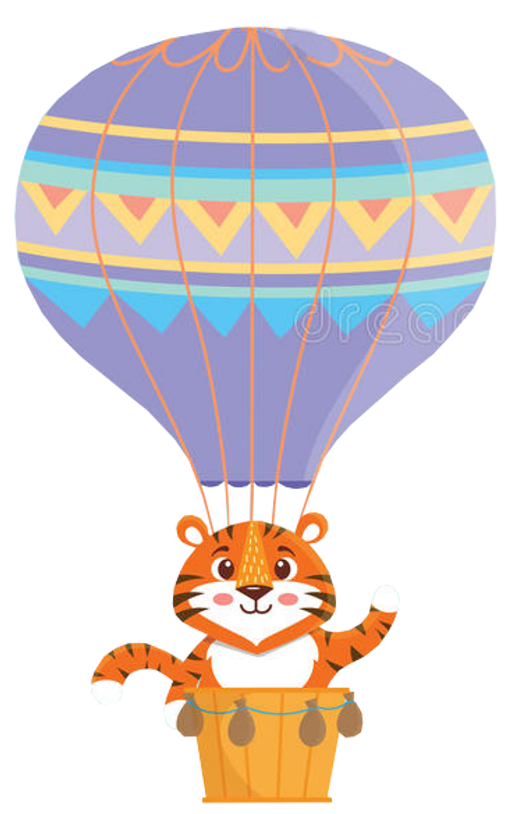 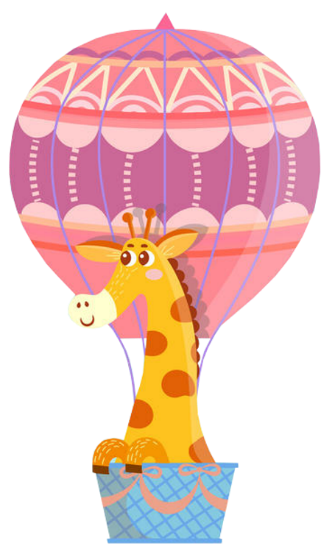 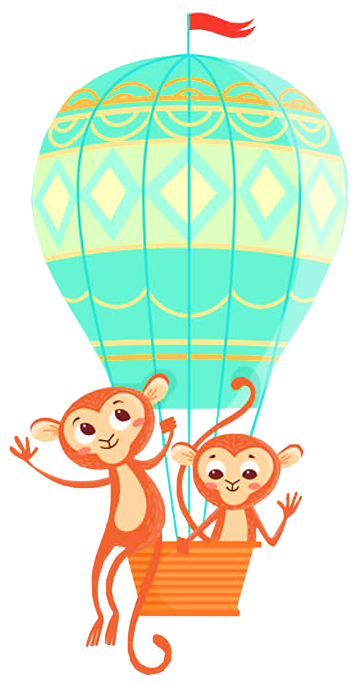 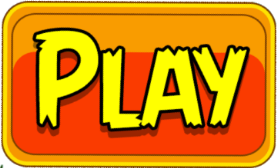 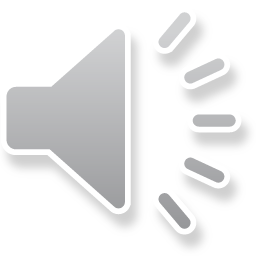 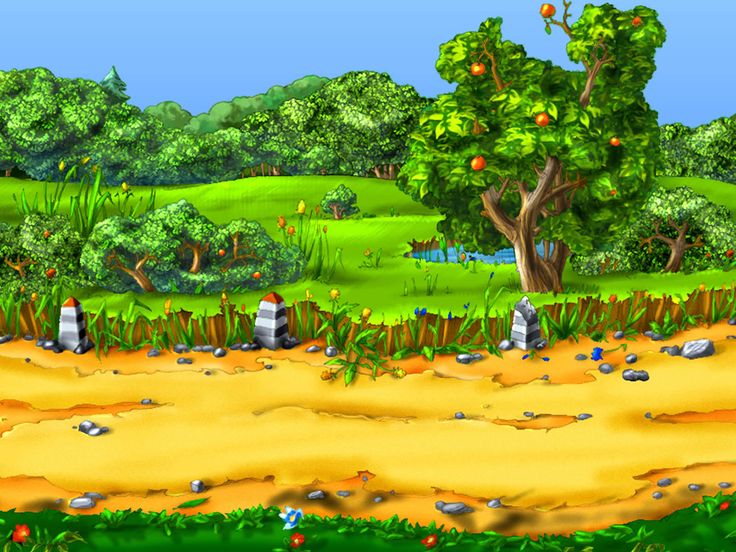 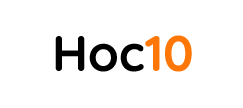 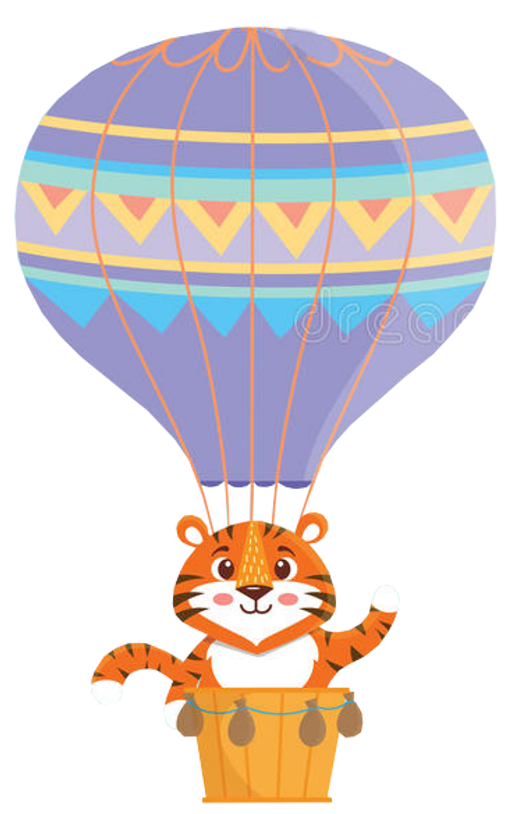 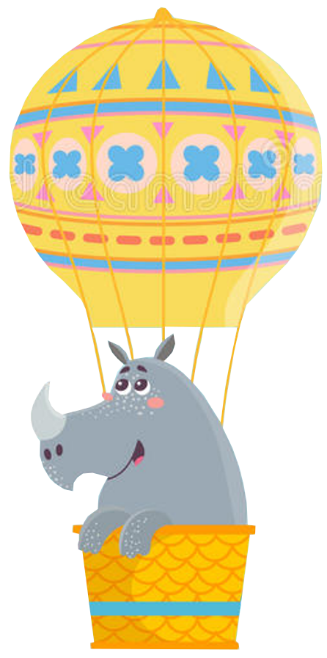 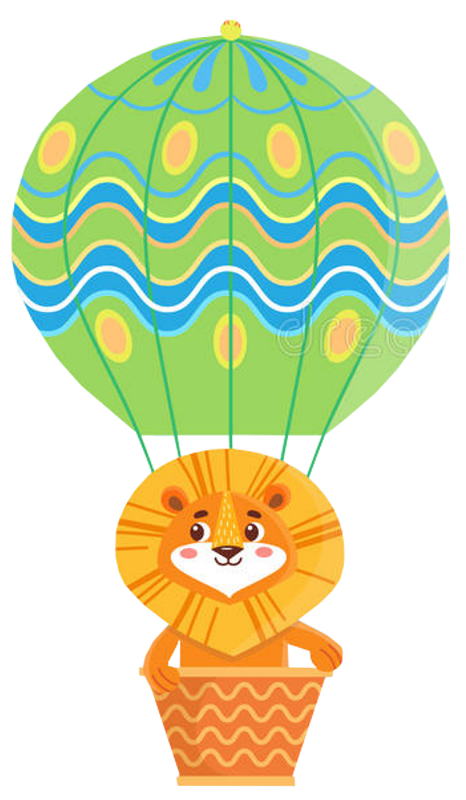 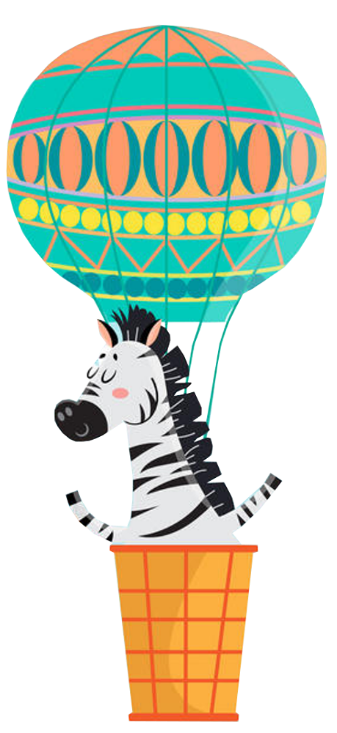 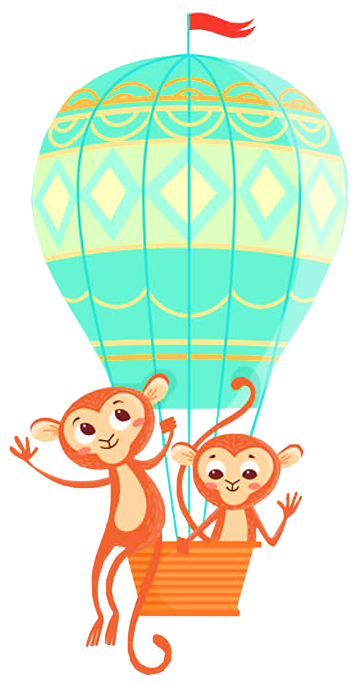 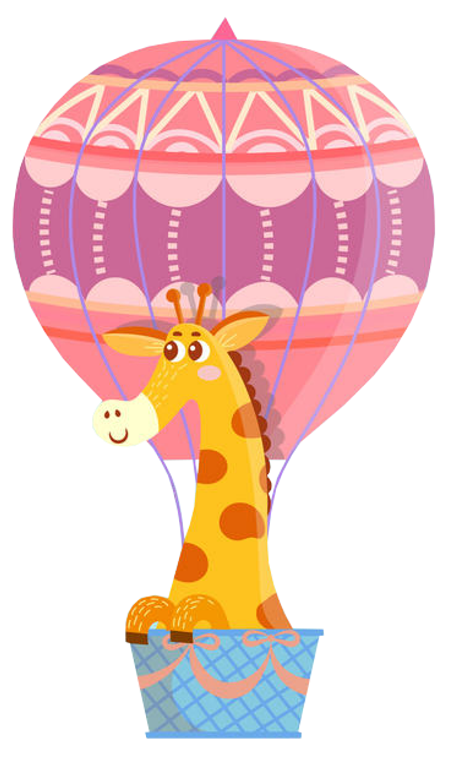 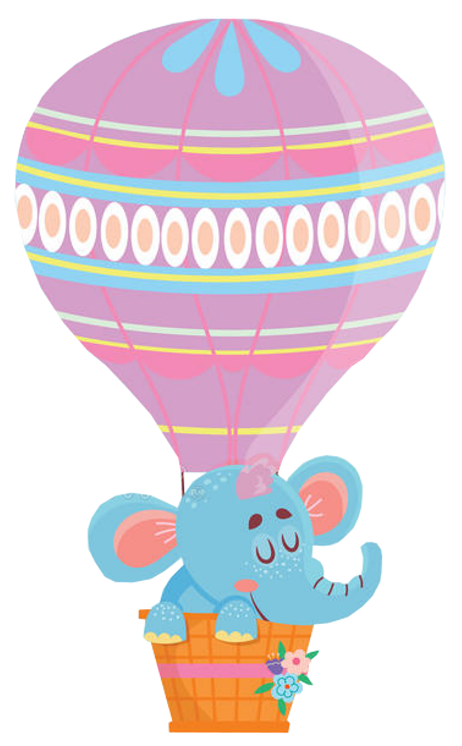 4 – 1 = …
3 – 2 = …
6 – 3 = …
5 – 1 = …
4 – 2 = …
5 – 2 = …
6 – 4 = …